Les 9 Samen aan de slag
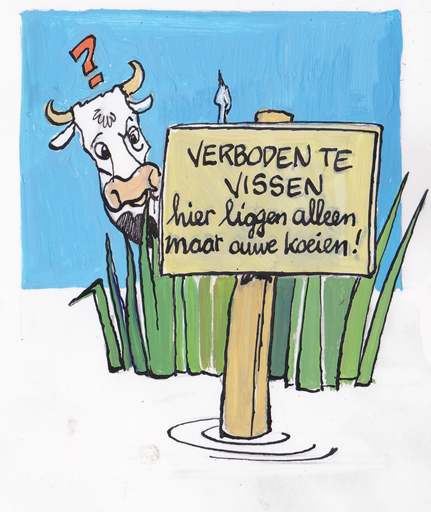 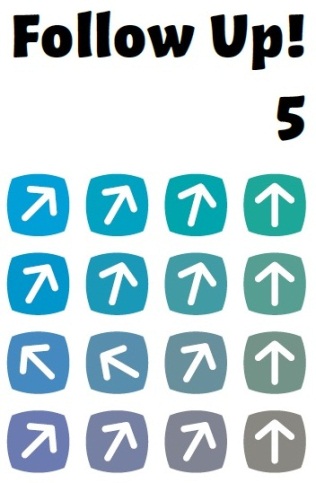 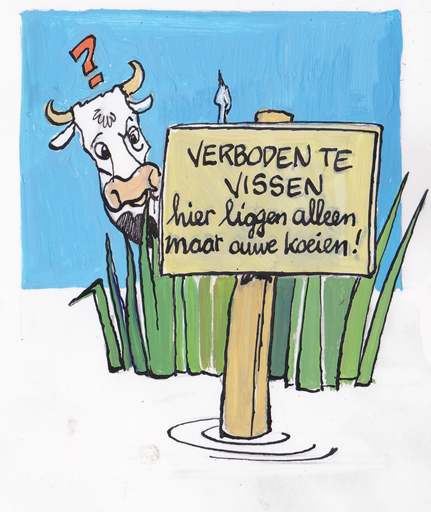 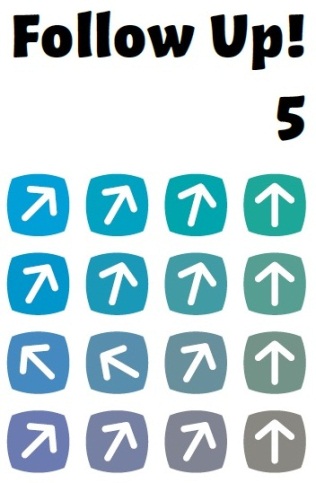 Les 9 Samen aan de slag